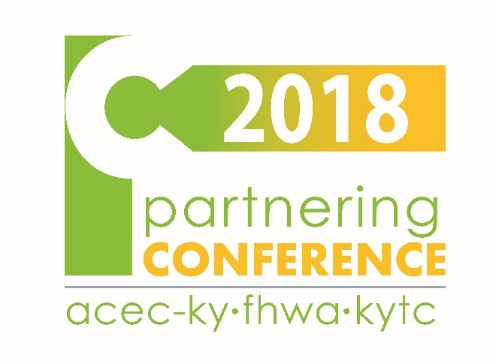 Expedited Project Development
Making the Most out of Right of Way Showings
A Tale of Two Projects
11-185.00 US 25E Laurel County              11-188.00 US 25E Knox County
     ADT – 26,148				         ADT – 23,380
Access Management,			    	    Access Management, Signal Relocation &
Signal Relocation, Pavement Rehab		    Elimination, Pavement Rehab
41 Parcels21 Appraisals, 20 MAR16 Commercial, 4 Residential & 1 Farm3 Relocations – All Business
ROW Work Structure
Project Report 
Onsite Field Review with ROW Staff, Review Appraiser and Design Project Manager after final plans were received
Sales Book 
All Appraisal Staff compiled sales information together along with review appraiser
Minor Acquisition Review 
Data used from Sales Book coupled with individual parcel inspection (i.e. fences, asphalt, etc.)
ROW Work Structure
Property Owner Contacts
Notification of upcoming meeting only
Right of Way Plan Showing (Property Owners Only)
Scheduled Offer to Purchase Meetings Early 
Scheduled Remaining Property Owners in Afternoon
Appraisals Completed 
Continued working closely with the reviewer
Scheduled relocation parcels first
Results???
Results
11 Offers to Property Owners and 2 were signed
ROW Clear within 1 year
Letting Date was never moved
Only 6 Condemnations
Lots and Lots of Experience
Lessons Learned
What we felt worked well:
Joint ROW and Design Field Review – Immediate evaluation of impacts, Plan Omissions, Parcel Elimination
Offer to Purchases at Public Meeting – Meeting went well, but we thought results could be improved
What we thought could be improved:
More and Earlier Property Owner Contact
Plan review earlier in the process
Eliminating Duplicate Work – Same sales data for appraisals had to be entered multiple times due to being used by multiple appraisers
Project Challenges
Censorship!!!
They Moved…But to Where??
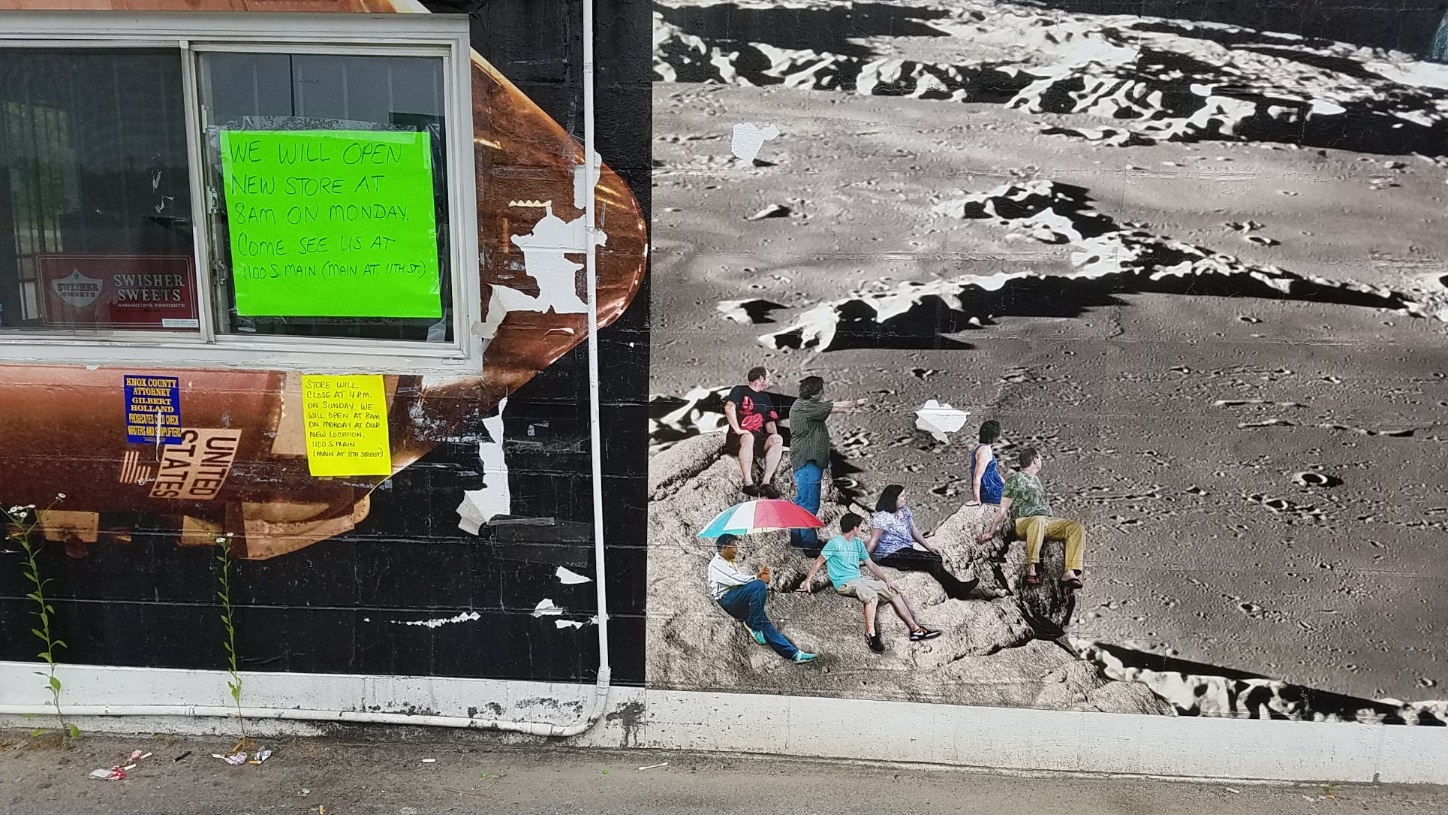 53 Parcels23 Appraisals, 30 MARS23 Commercial0 Relocations
Kept Same ROW Work Structure With Exceptions
Draft ROW Plans used for Project Report 
Sped up meeting time and eliminated a required revision.
Ultimately led to better plans as a result of collaboration and better communication 

Better Plans                 Faster to Sign or Sue                 Faster to Letting

Joint Design/ROW Field Review 
Examples
Eliminated Parcels
Eliminated Parcels
Misidentified Plan Information
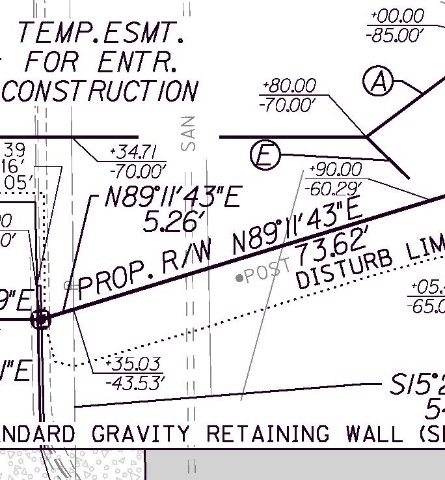 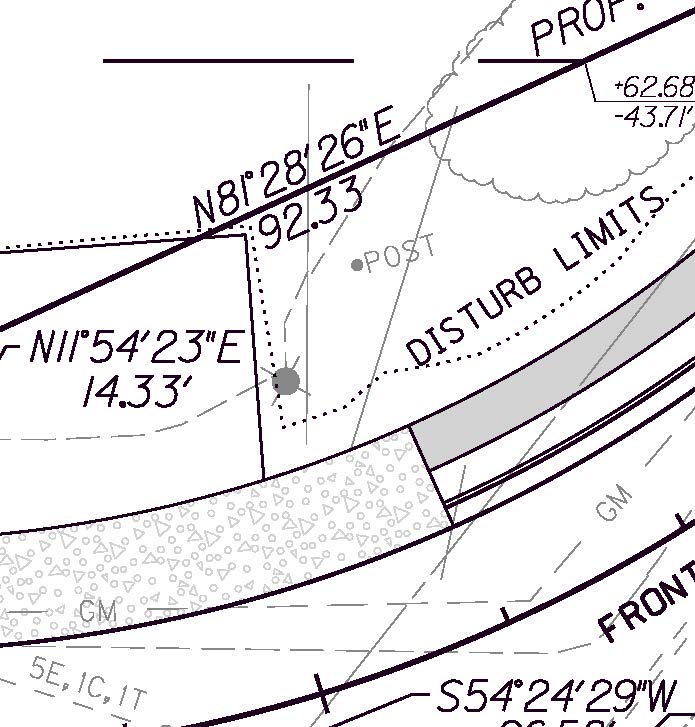 Post???
Plans Corrected to Show Public ROW
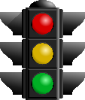 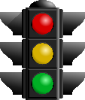 Plans Corrected to Show Public ROW
Plans Corrected to Show Public ROW
KY Supreme Court Decision Affecting ROW
ELLINGTON v. BECRAFT	- Decided December 14, 2017 - Refines case law to better define how roads are established.
County Roads are “public roads” which have been formally accepted by the fiscal court as a part of the county road system (requires a formal action by the county)
Public Roads are informal dedications (no action by any governmental agency) that can be completed in two ways.
Estoppel - based upon promises (either express or implied) and reliance thereon by the public.
Prescription – Ruled to be the same as adverse possession. Must meet all requirements (i.e. a prescriptive easement can be acquired by actual, hostile, open and notorious, exclusive, and continuous possession of the property for the statutory period of fifteen years)
Result of Public Road Recognition
Fee Simple Acquisition was reduced by 73,752 SF

Greater than $300k savings to KYTC

Property owner reaction is mixed
Sales Data Pilot ProgramSame sales data had to be entered multiple times.
Eliminating Duplicate Work
Implemented Mandatory Property Owner Involvement in MAR Process
Created a consistent approach 
MARS follow similar process as Appraisals from a property owner perspective
Allowed for Property Owner Concerns to be addressed 
Plan Omissions, Entrance Changes (Not Enhancements), Etc. 
Opportunity to see plans and discuss 
Allowed for reflection on work being done and questions to be asked prior to the meeting while ROW Plans were being finalized
Offer to Purchase ROW Showing
Scheduled specific meeting times with MAR parcels
All other property owners were given a conventional meeting time
Participants:
ROW Staff – Including agents, supervisor, review appraiser and CO staff (with administrative settlement authority)
Design Staff – Project Manager, Design Consultant and Utility Representative
Personal relationships established during MAR process paid off
Results
Made 14 Offers to Purchase (All were MARs)
Signed 9 on meeting day and one additional a couple days later
Kick-off for Appraisals 
Made appropriate contacts for affected businesses and discussed their concerns
Lessons Learned
Project Applicability
Must have high percentage of MARs 
MAR property owners shouldn’t also have appraisals
MAR parcels must have local signatory authority (availability to be present)
Cross-Discipline communication and teamwork is crucial
Early Property Owner involvement in the MAR process shows significant results